Emotional Leadership Dilemmas
SASBO Spring Conference 
April 2021
Are you a Leader?
Are you a Manager?
Are you both? Are you none?
What is your role?
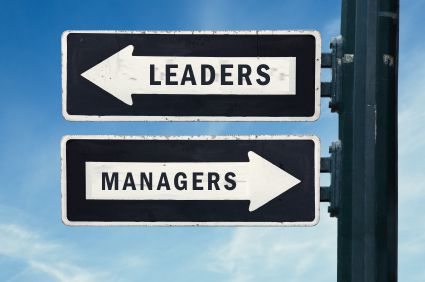 Leaders vs. Managers
What does it mean to be a leader?
How is a manager effective?
Where does leadership and management meet?
What does it mean to be a leader?
A person who leads as a guide.
A person who has commanding authority or influence.
Someone who can inspire others towards the achievement of goals.
A person who strives to make the team more cohesive.
How is a manager effective?
Assures day to day operations are in compliance with school board policy.
Supervises personnel and activities in accordance with procedures.
Achieves the purpose of their department.
Accomplishes an immediate mission or task.
Where does Leadership and Management meet?
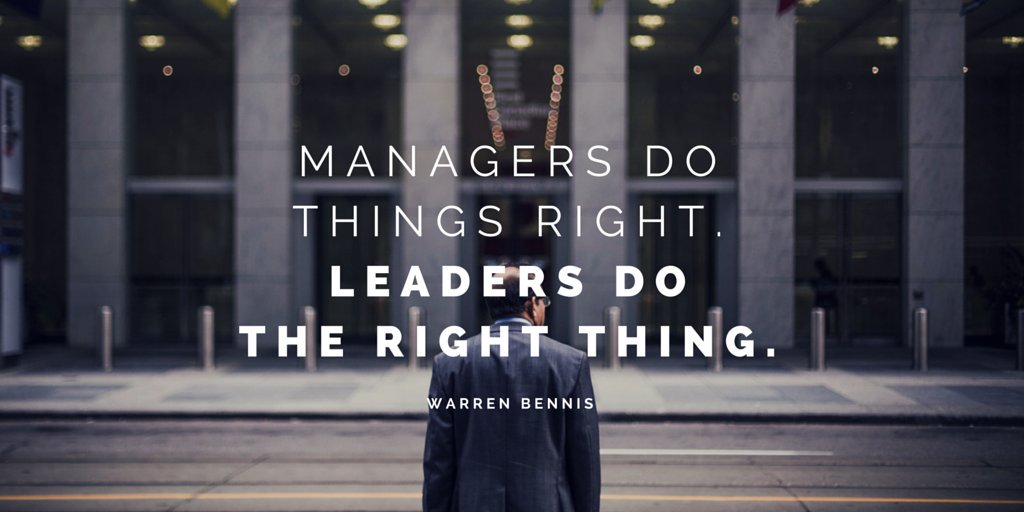 Self Evaluation and Application
Are the activities I am currently performing more leadership or management oriented?
Do I want more leadership or management oriented responsibilities? If I do, how do I request more responsibility? How do I prove my abilities?
Do I wish my leadership or management responsibilities were reduced? If so, how do I delegate responsibility to others?
What leadership or management competencies do I need to work on to be the best leader or manager that I can be?
Emotional Leadership
There is a correlation between positive emotion and successful leadership.
Emotional intelligence contributes to effective leadership
Leaders transmit their moods to other team members through mechanisms of emotion.
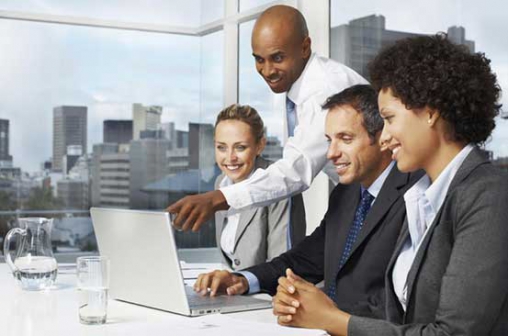 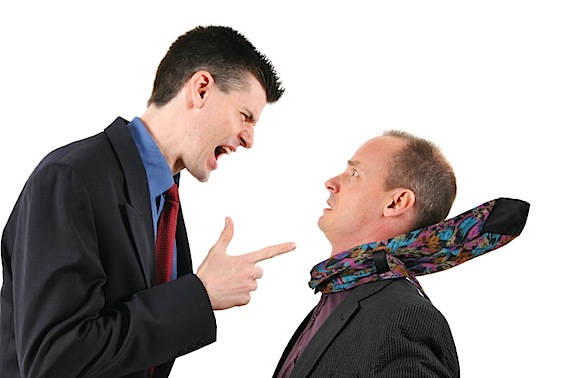 So, you want to……
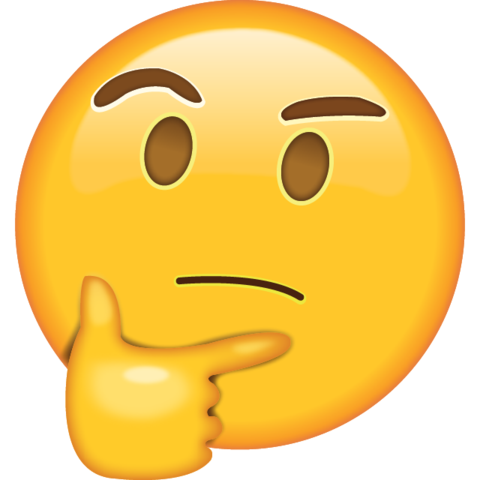 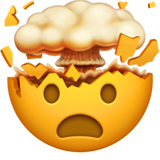 What’s Your Emotions?
You are the Superintendent of a school system. Allegations were made to a local media outlet by a former budgeting director of a school board that stated that the district’s current $20 Million Dollar shortfall was caused by irregular accounting that included numerous acts of mismanagement by the administration. The current budgeting director responds to this allegation by stating that the $20 Million Dollar shortfall was due to a journal entry that was posted which reduced the school board’s financial position. The reasoning for the journal voucher was to remove the revenue and expenses from one funding source to another. The public is demanding an explanation of the $20 Million Dollar accounting error. How do you respond? What are your emotions?
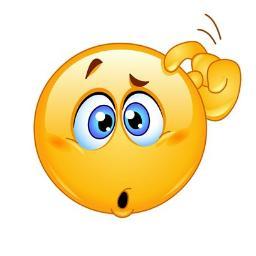 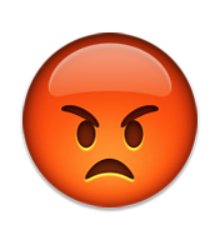 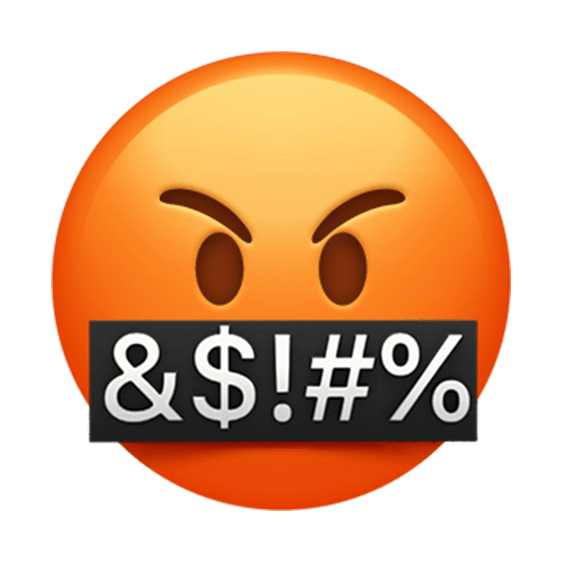 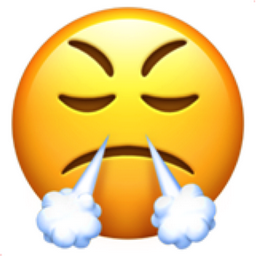 What’s Your Emotions?
You are a Principal of a High School Your school bookkeeper of 25 years, who is single and a mother of 2 disabled children and is a recent cancer survivor, is being investigated by  the FBI for stealing over $95,000 from the school within the last 5 years to pay her personal bills and medical expenses. How do you respond? What are your emotions?
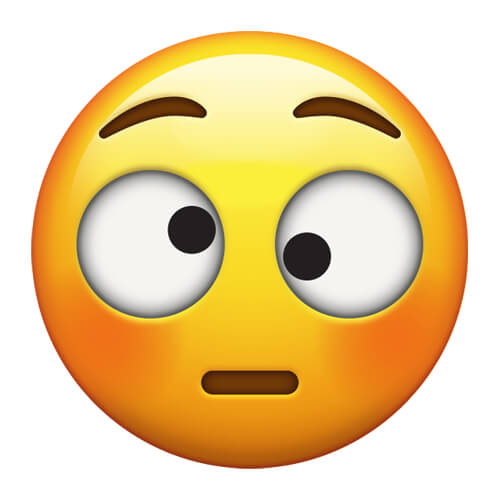 What’s Your Emotions?
You are the Chief Financial Officer of the school district and the Superintendent takes school board property (i.e. horse trailer purchased from agriculture fund) to his place of residence. How do you respond? What are your emotions?
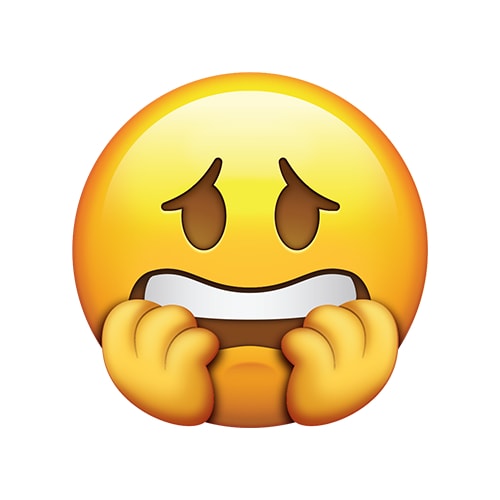 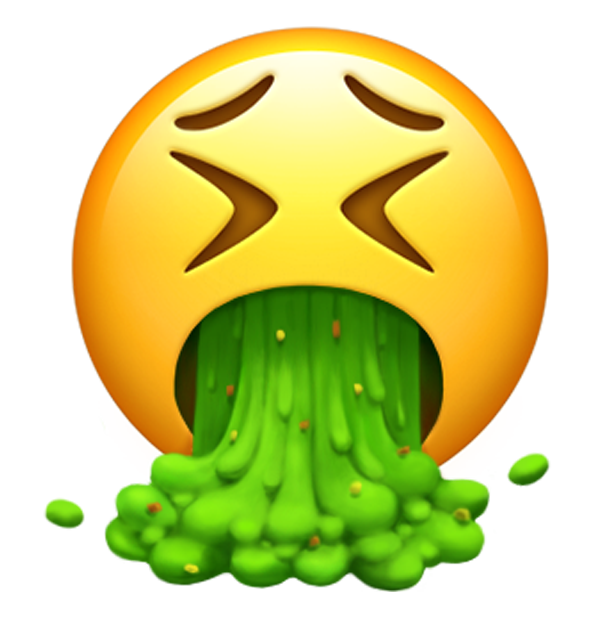 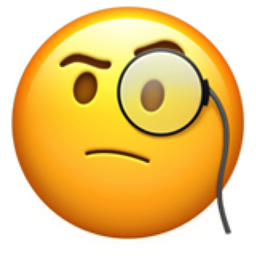 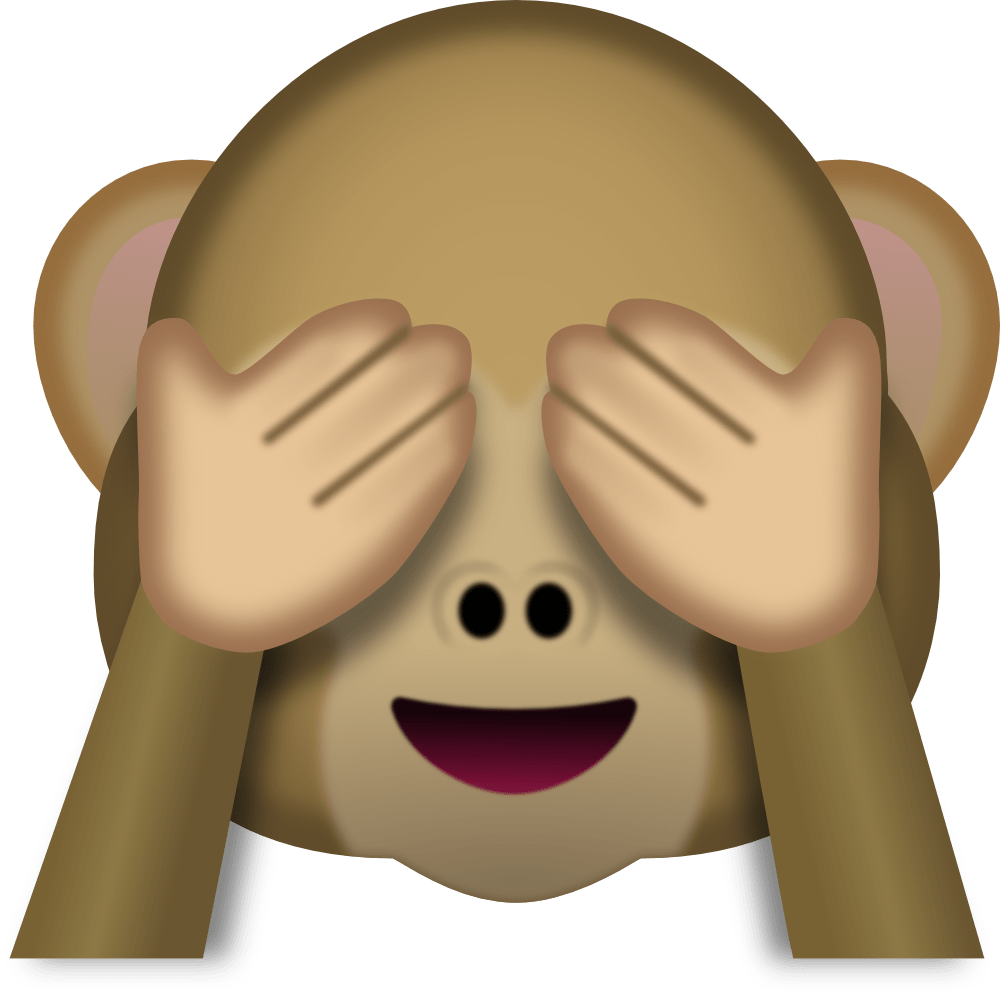 What’s Your Emotions?
You are the grants accountant. It is May and one of the grants is not approved in EGMS so you haven’t been able to request reimbursement all year long. However, employees are being paid, along with their benefits, and the program director has approved expenses that have been paid through accounts payable. You are informed that the grant has not been approved due to unallowable items included in the budget. Once the budget is revised, items that have been paid for is no longer included in the budget. What is your response? What are your emotions?
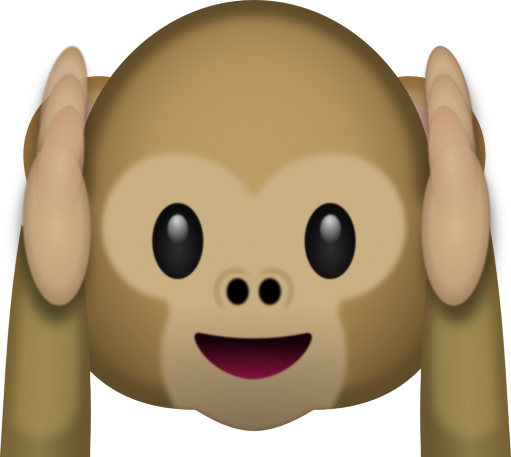 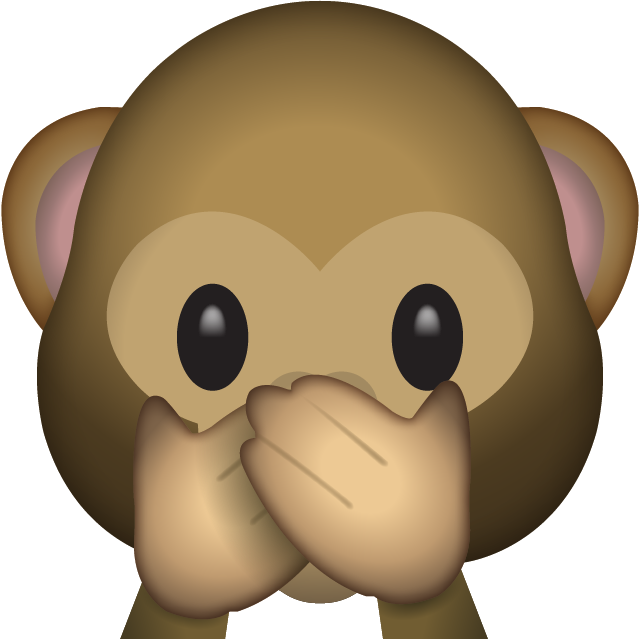 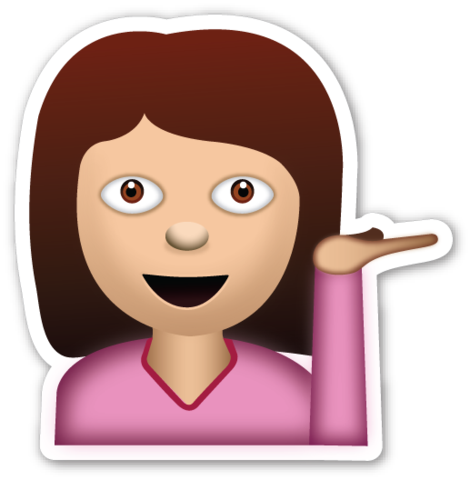 What’s Your Emotions?
You are the Accounts Payable Clerk and it is crunch time for the upcoming accounts payable check run and bills need to be paid in order for the Grants Accountant to properly request reimbursement from the state. The external auditors are in your office and are also requesting for you to pull about 20 checks for them. However, your supervisor has made it clear that your checks must be issued today but we do not keep auditors waiting as they are billing us by the hour. How do you prioritize? What are your emotions?
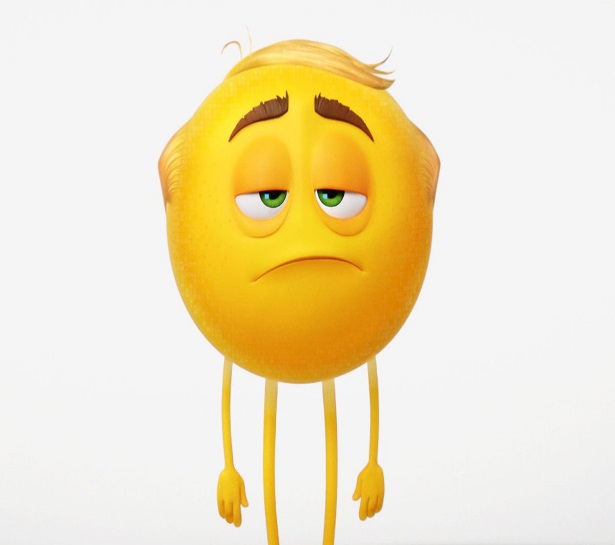 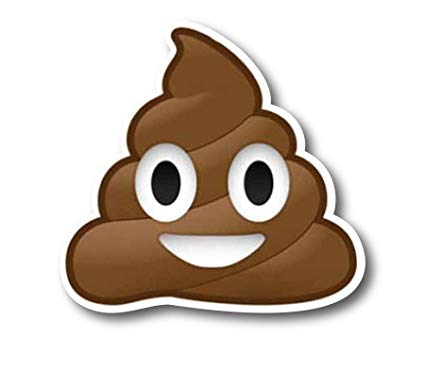 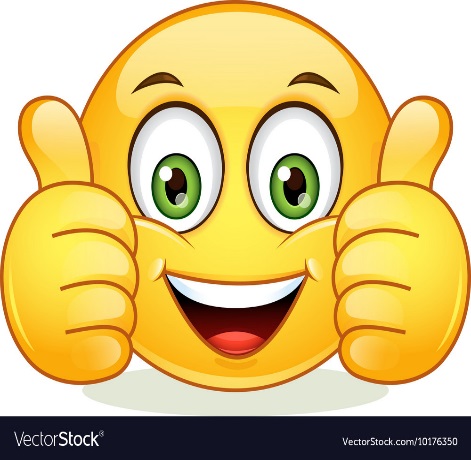 Questions/Comments